Ovulation For ART
SIG Endocrinology 2019
Chairperson – Madhuri Patil
Aim Of Ovulation Induction
Induction of follicular growth
Overcome natural follicular selection process to increase the number and quality of oocytes available for fertilization
Pharmacological agents initiate, augment or modulate the hormonal & gametogenic response of the ovary
Time IUI and OR
Select the correct stimulation protocol 
Most Individualized protocols based on following parameters of ORT
Objective should be to
Optimize response and outcomes 
minimizing the risks
Pre-requisites for OI
OI initiated on Day 2/3 only if 

 Follicular size is < 10 mm 
 Absence of ovarian cyst
 Endometrial thickness < 6  mm
OI drugs should be started on day 2-3 of the MC as Selection of dominant follicle - early follicular phase
Types Of Ovarian Stimulation For ART
Protocol Choice based on AMH and AFC
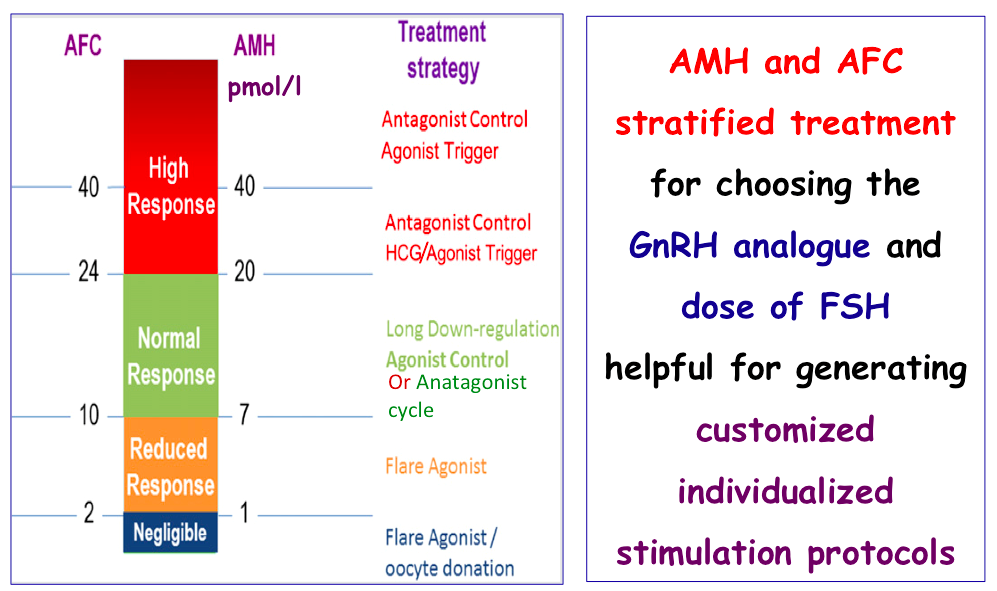 Scott M. Nelson, Ph.DFertility and Sterility  2013
GnRH Antagonist Protocols
Used in all group of patients
Should be used in all PCOS Women
GnRH agonist Protocols
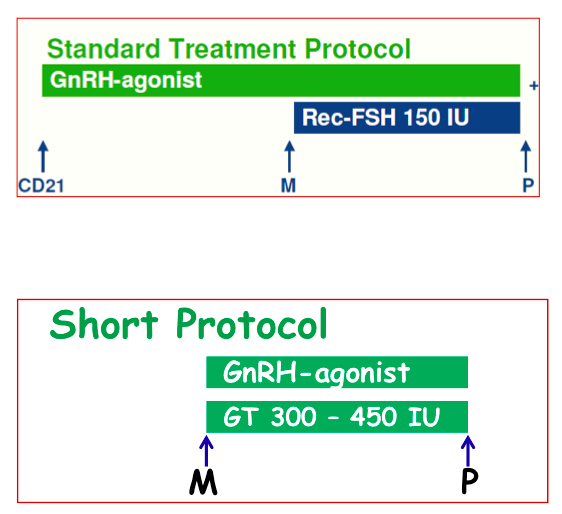 Norma Responders  
Results in an uniform cohort
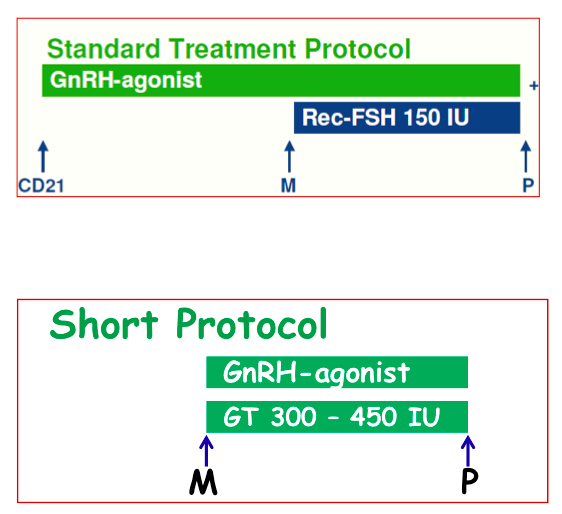 Poor Responders
Can cause premature rise in P4
GnRH agonist Protocols
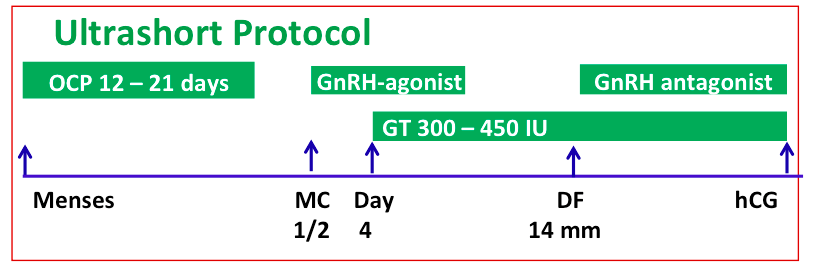 Poor Responders
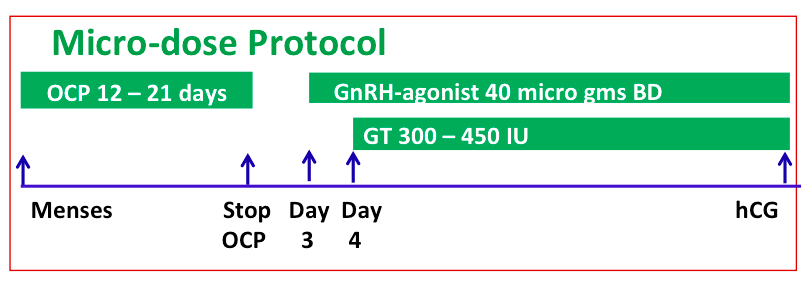 Poor Responders
Comparison Between Long GnRH agonist  and Antagonist  Protocols
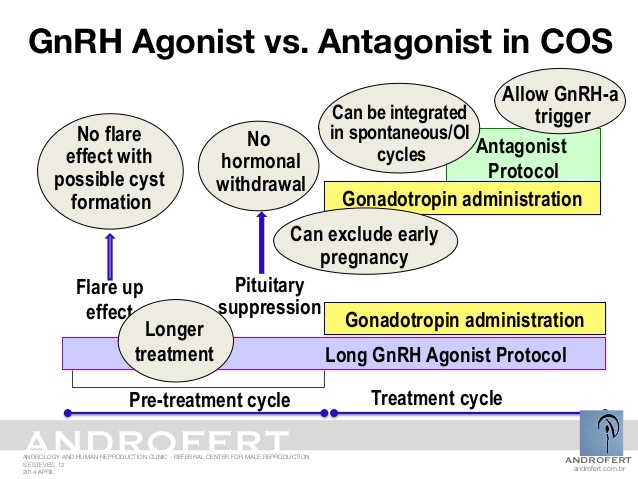 Ovulation Induction Protocols
Oral ovulogens+ GT
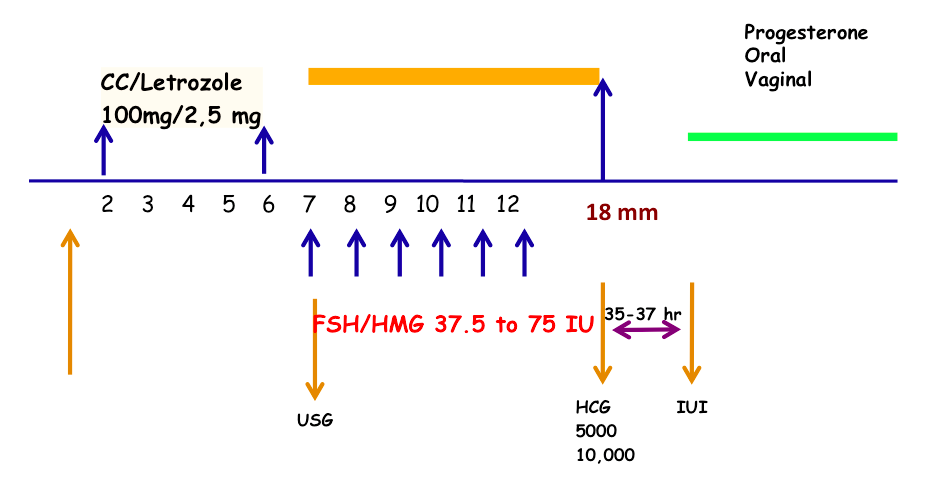 CC/Tamoxifen  stimulates  recruitment of number of small follicles &                                    GTs sustains the growth of recruited follicles
Conventional Step-up protocol
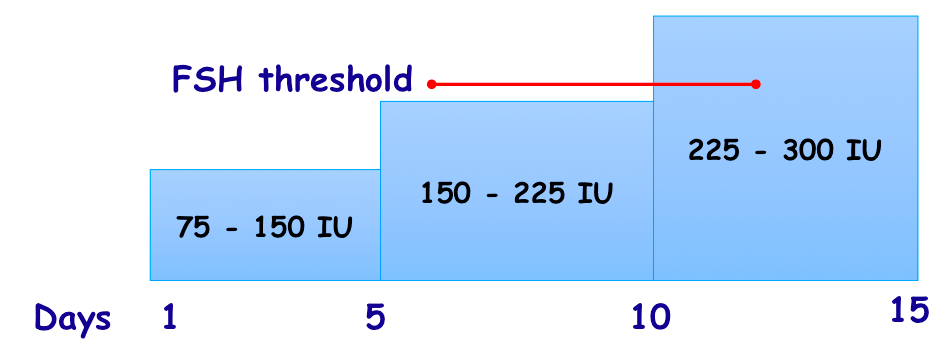 Supraphysiological doses of FSH provoke initial development of a large cohort, stimulate additional follicles, and even rescue those follicles destined to undergo atresia
Step -down protocol
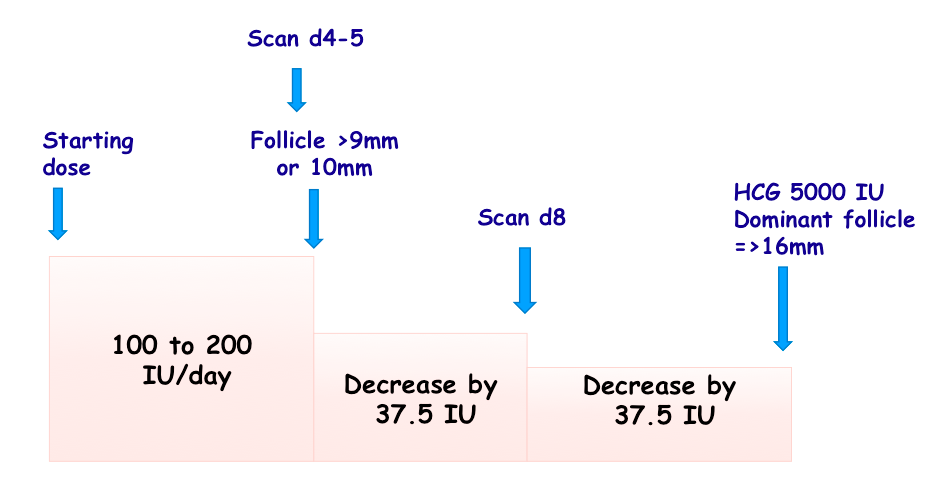 Monofollicular development achieved
 More physiological
Loading FSH dose (100 – 200 IU/d)
decreased by 37.5IU every 3-5 days
Low dose protocol
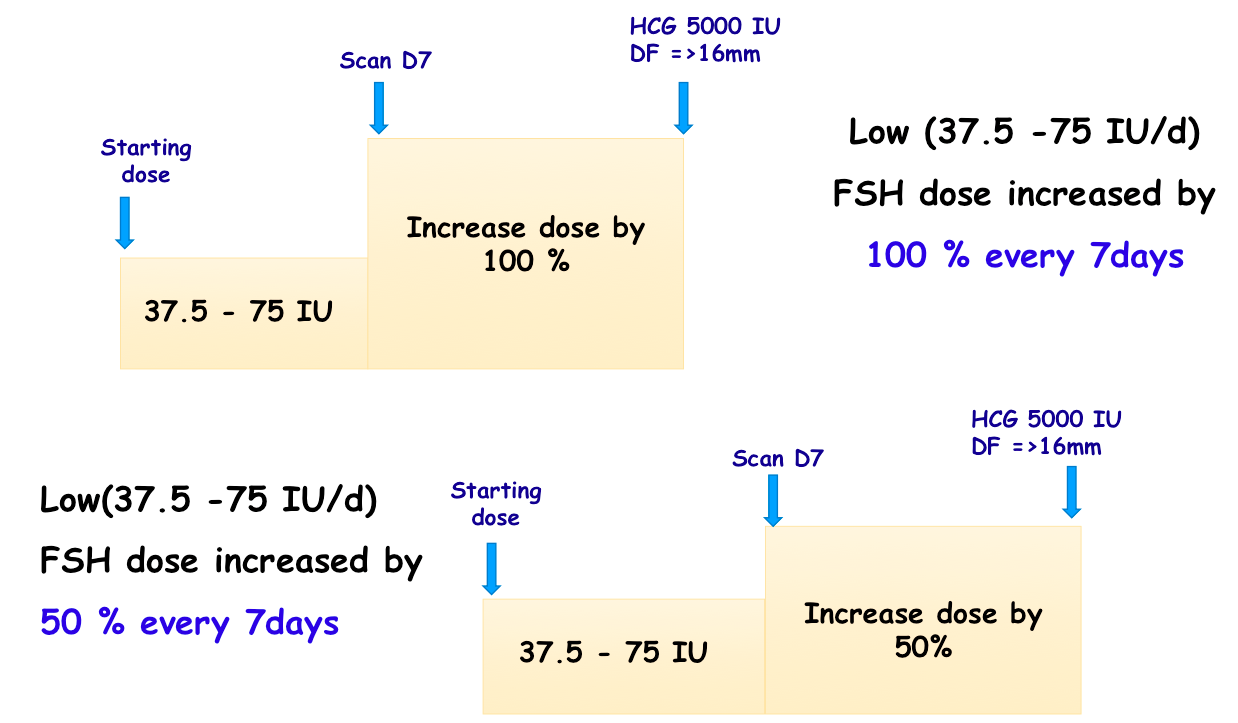 Chronic Low dose protocol
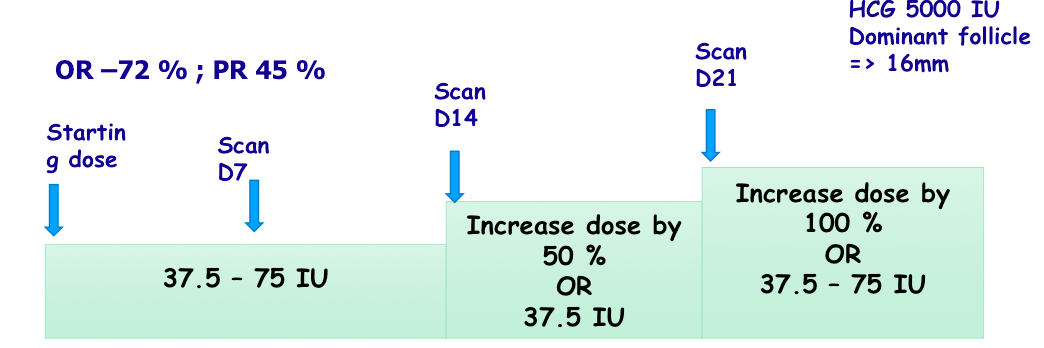 Treatment cycles long – 28 –35 Days,
Reduced Multiple folliculogenesis and OHSS
Dose increment to a maximum of 225 IU/day

 Once dominant follicle emerges, dose of FSH  maintained same until the follicle reaches 18  mm
Step -down protocol
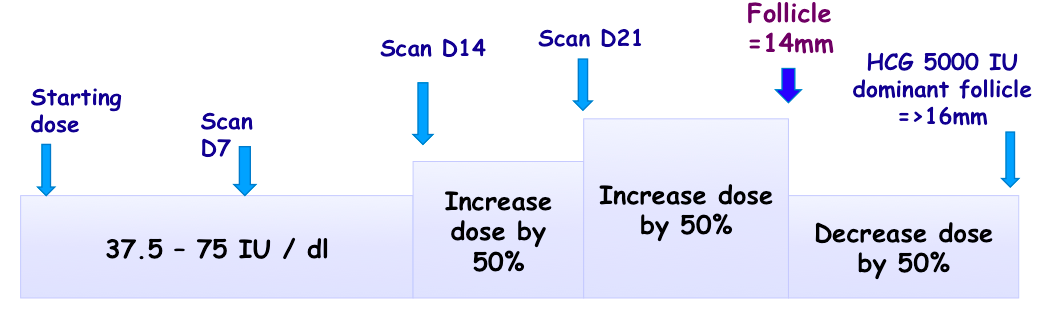 Risk of multi-folliculogenesis and OHSS reduced 

FSH threshold dose decreased by 50% when leading follicle  14 mm
Long acting FSH
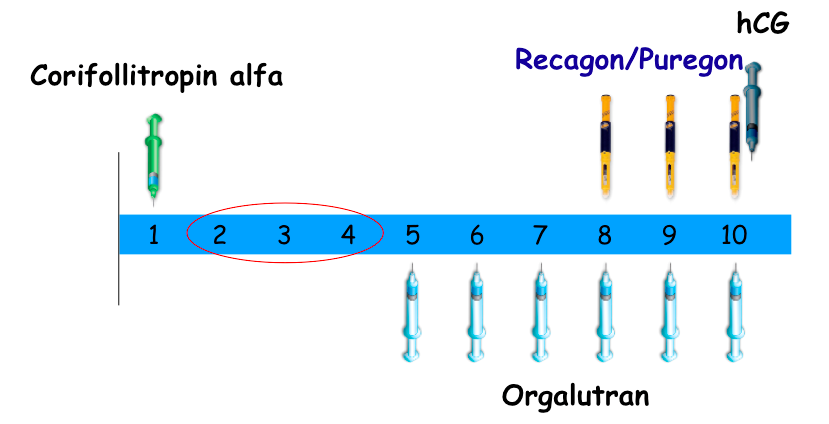 Evaluation of Ovarian Reserve Markers
Improve Efficacy, Safety & 
Cost Effectiveness of Treatment
Take home Message -------
Modifying conventional stimulation protocols according to patients’ characteristics and ovarian reserve makes it patient-friendly and optimizes the chance of LBR
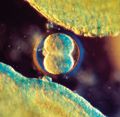 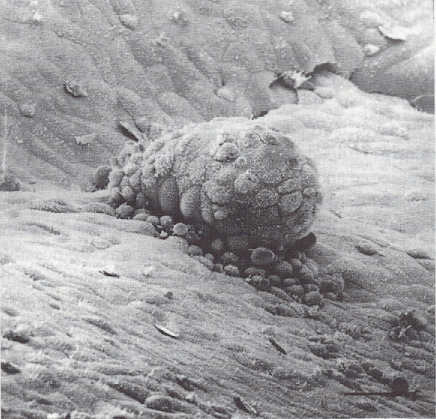 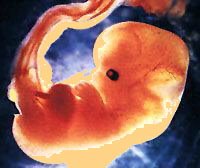